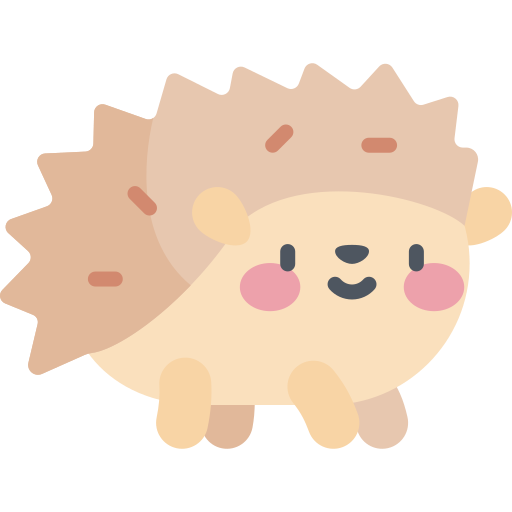 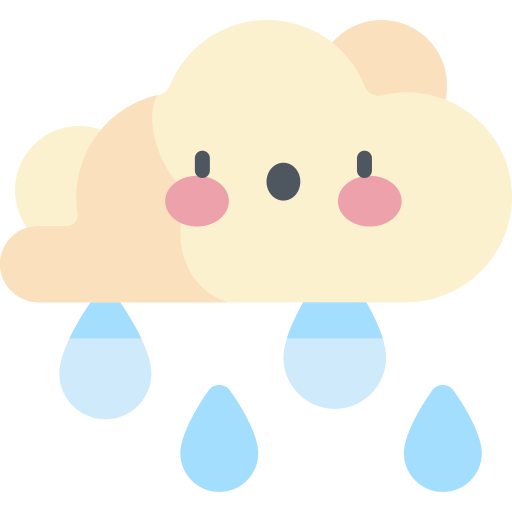 L’AUTOMNE
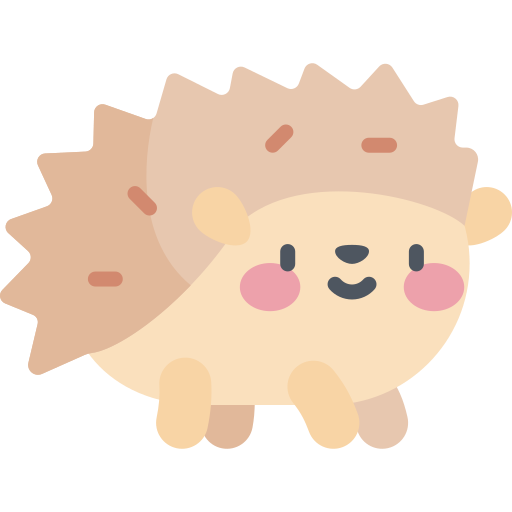 C’EST UN HÉRISSON
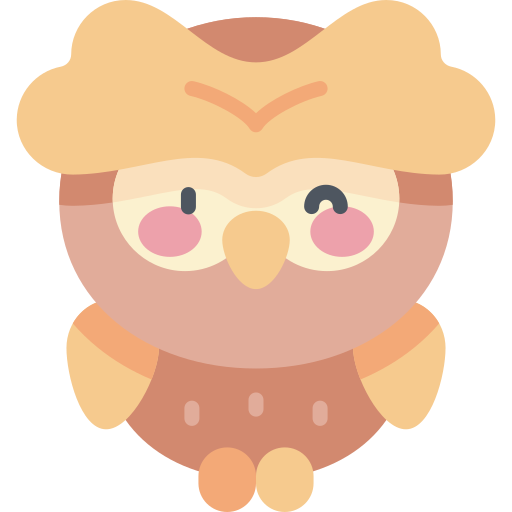 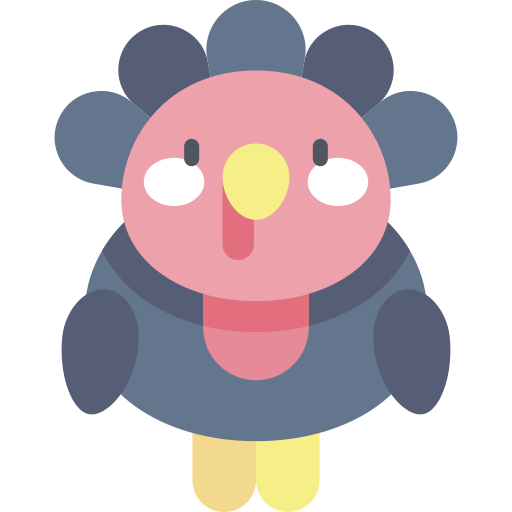 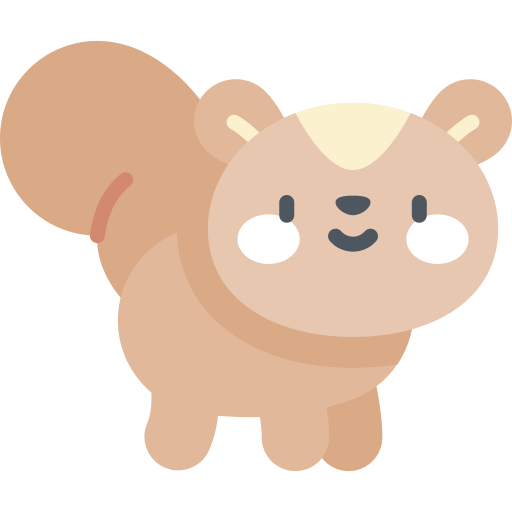 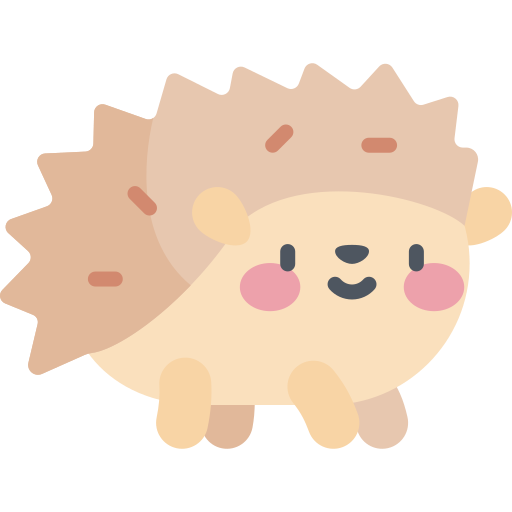 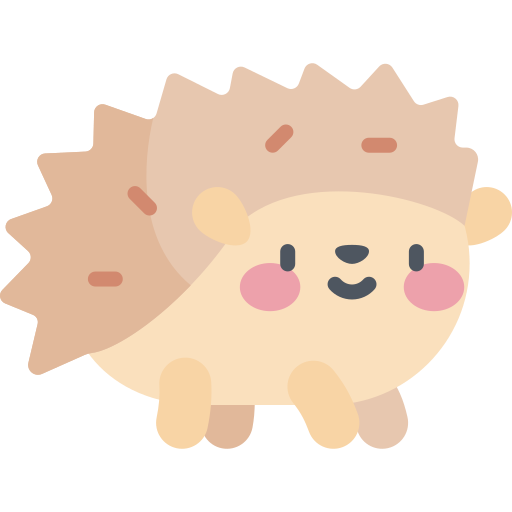 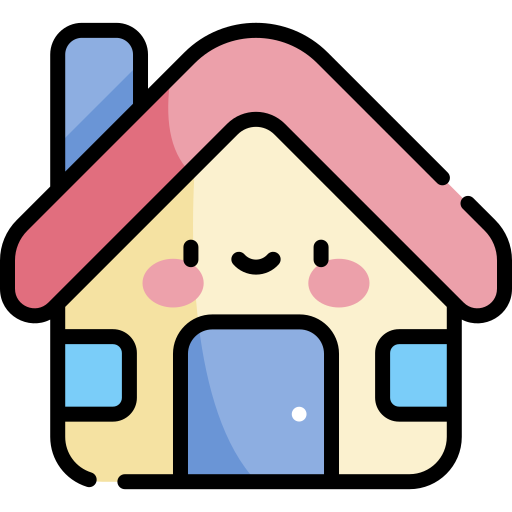 C’EST UN ÉCUREUIL
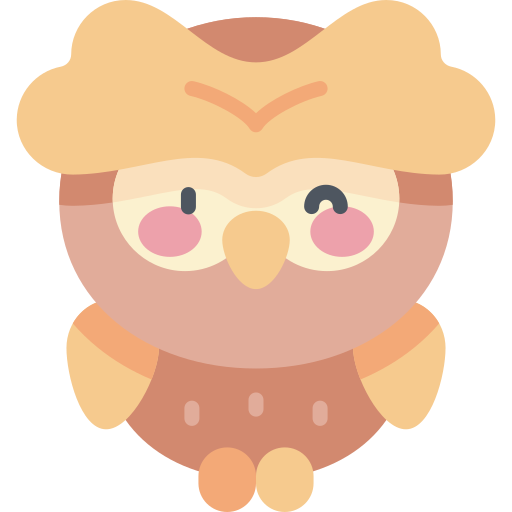 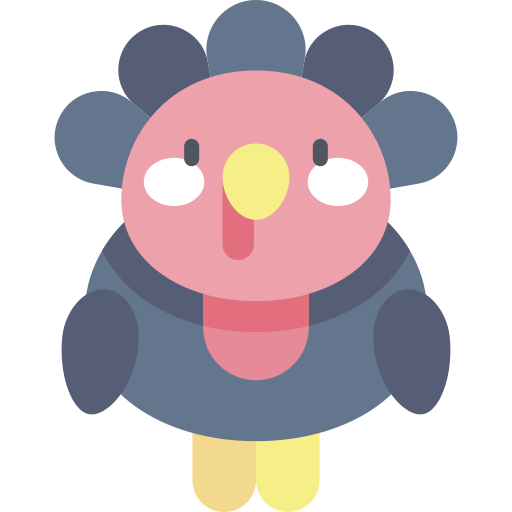 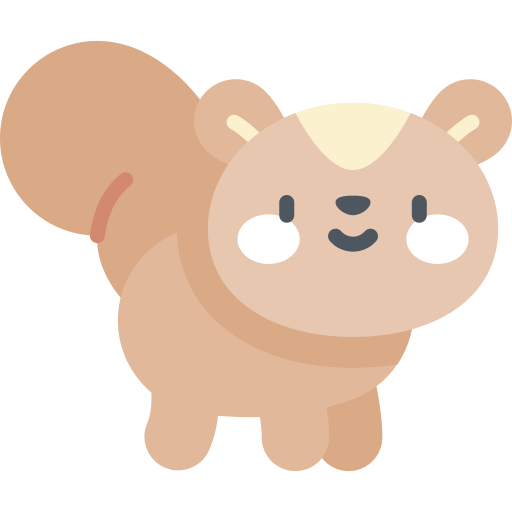 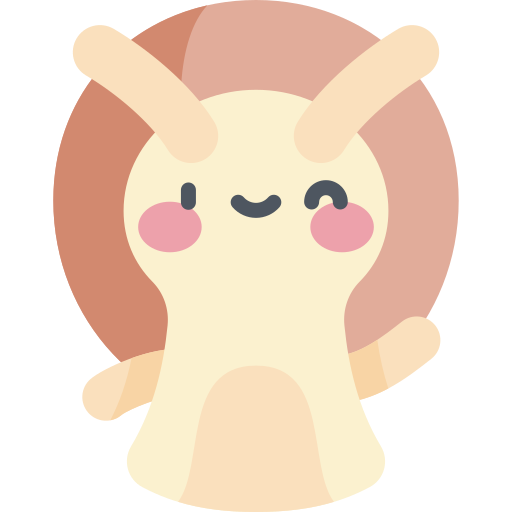 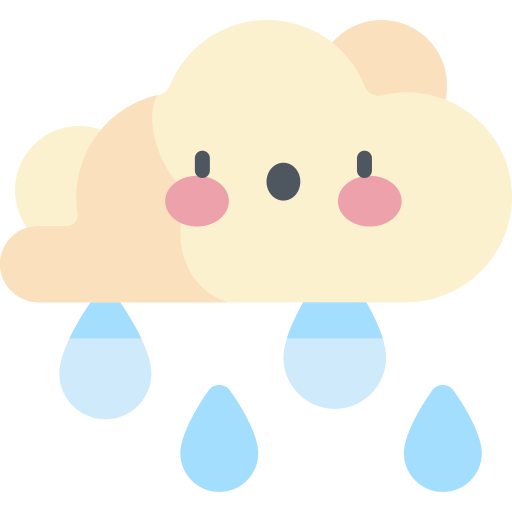 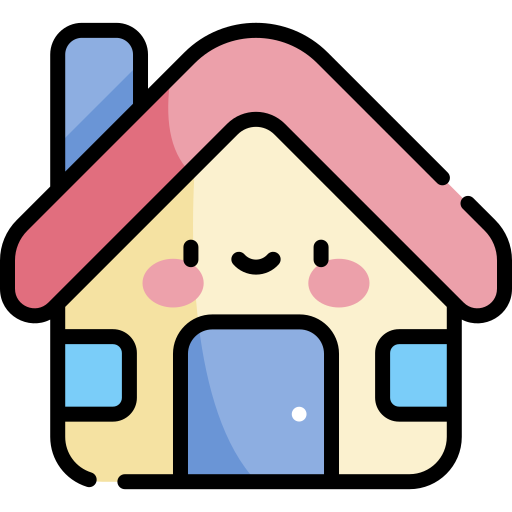 Le vent souffle
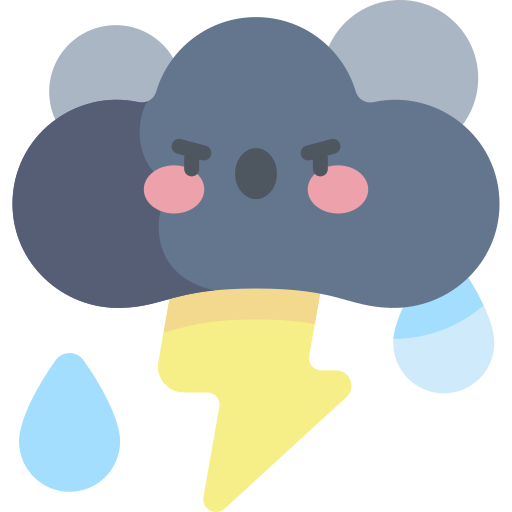 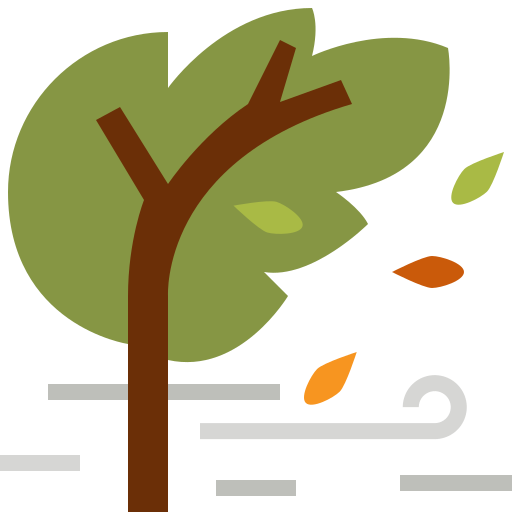 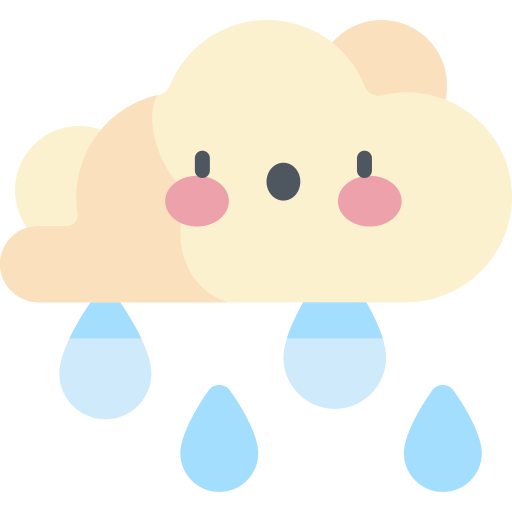 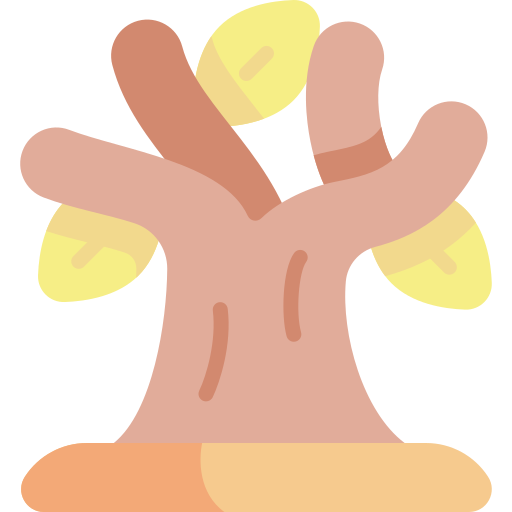